Figure 3. (A) Alignment of coding regions of fox (Vv), dog (Cf), and human (Hs) 5-HT1A receptor gene. (B) ...
J Hered, Volume 95, Issue 3, May 2004, Pages 185–194, https://doi.org/10.1093/jhered/esh033
The content of this slide may be subject to copyright: please see the slide notes for details.
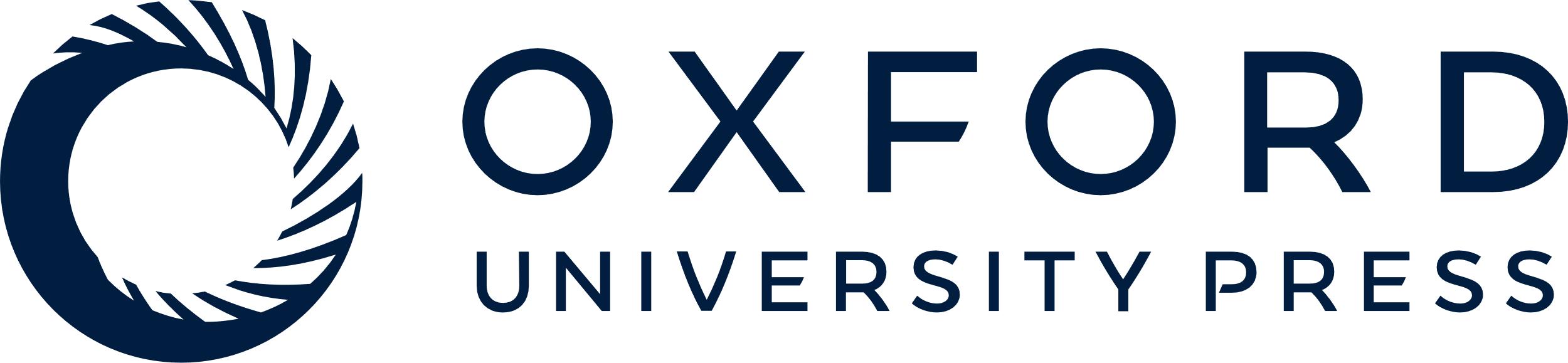 [Speaker Notes: Figure 3. (A) Alignment of coding regions of fox (Vv), dog (Cf), and human (Hs) 5-HT1A receptor gene. (B) Alignment of coding regions of fox (Vv), dog (Cf), and human (Hs) 5-HT1B receptor gene


Unless provided in the caption above, the following copyright applies to the content of this slide: © 2004 The American Genetic Association]